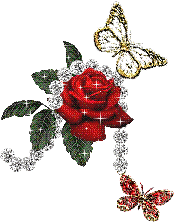 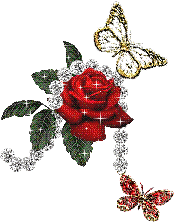 Nhiệt liệt chào mừng quý thầy cô về dự  giờ
Môn : Toán
Lớp: 3.
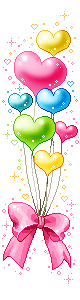 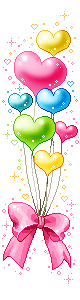 Bài : Gấp một số lên một số lần
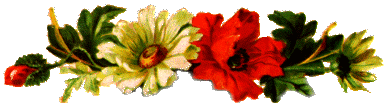 Toán
KHỞI ĐỘNG :
30
6 	x 5 =
6 x 8 =
48
12
6 x 2 =
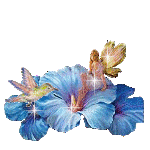 Đọc bảng nhân 6
Toán
Gấp một số lên một số lần
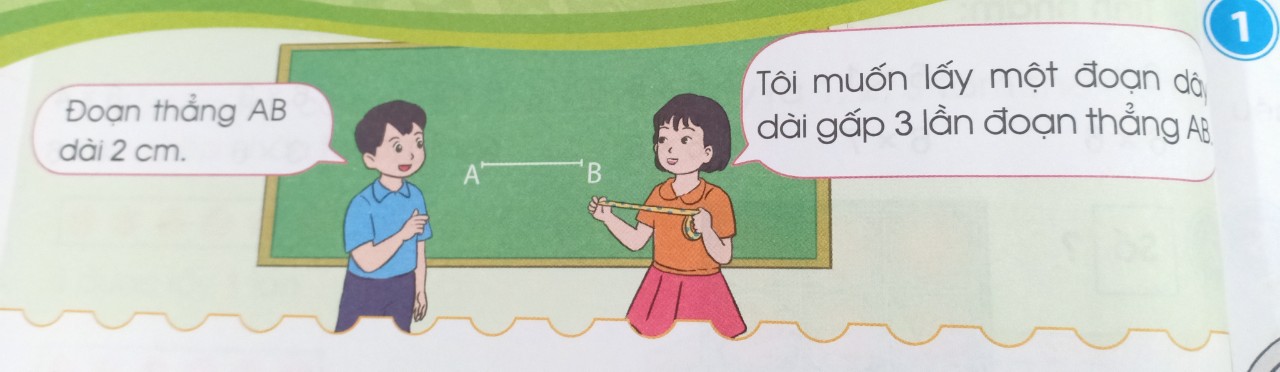 Toán
Gấp một số lên một số lần
Bài toán: Đoạn thẳng AB dài 2 cm, đoạn thẳng CD dài gấp 3 lần đoạn thẳng AB. Hỏi đoạn thẳng CD dài bao nhiêu xăng-ti-mét?
Toán
Gấp một số lên một số lần
Bài toán: Đoạn thẳng AB dài 2 cm, đoạn thẳng CD dài gấp 3 lần đoạn thẳng AB. Hỏi đoạn thẳng CD dài bao nhiêu xăng-ti-mét?
Bài giải
Tóm tắt:
Độ dài đoạn thẳng CD là:
2 cm
A
B
2 x 3 = 6 (cm)
? cm
D
C
Đáp số: 6 cm
Toán
Gấp một số lên một số lần
Nhận xét: Muốn gấp một số lên một số lần, ta lấy số đó nhân với số lần.
Ví dụ 1: Gấp 6 lên 5 lần ta được:
6 x 5 = 30
Ví dụ 2: Gấp 2 lên 4 lần ta được:
2 x 4 = 8
Toán
Gấp một số lên một số lần
1. Số ?
18
15
12
9
Toán
Gấp một số lên một số lần
Bài 2. Mẹ rót nước mơ vào hai chiếc bình. Bình nhỏ có 2 l nước mơ, bình to có số lít nước mơ gấp 5 lần bình nhỏ. Hỏi bình to có bao nhiêu lít nước mơ?
2 l
Tóm tắt:
Bình nhỏ:
? l
Bình to:
Bài giải
Bình to có số lít nước mơ là:
2 x 5 = 10 (l)
Đáp số: 10 lít nước mơ.
Toán
Gấp một số lên một số lần
Bài 3. Trong danh sách đăng kí học ngoại khoá thể dục thể thao, có 4 em đăng kí học bơi. Số em đăng kí học các môn thể thao khác gấp 4 lần số em đăng kí học bơi. Hỏi có bao nhiêu em đăng kí học các môn thể thao khác ?
Tóm tắt:
4 em
Học bơi:
? em
Học các môn thể thao khác:
Toán
Gấp một số lên một số lần
Bài 3
Tóm tắt:
4 em
Học bơi:
? em
Các môn thể thao khác:
Bài giải
Số em đăng kí học các môn thể thao khác là:
4 x 4 = 16 (em)
Đáp số: 16 em.
Toán
Gấp một số lên một số lần
Muốn gấp một số lên một số lần, ta lấy số đó nhân với số lần.
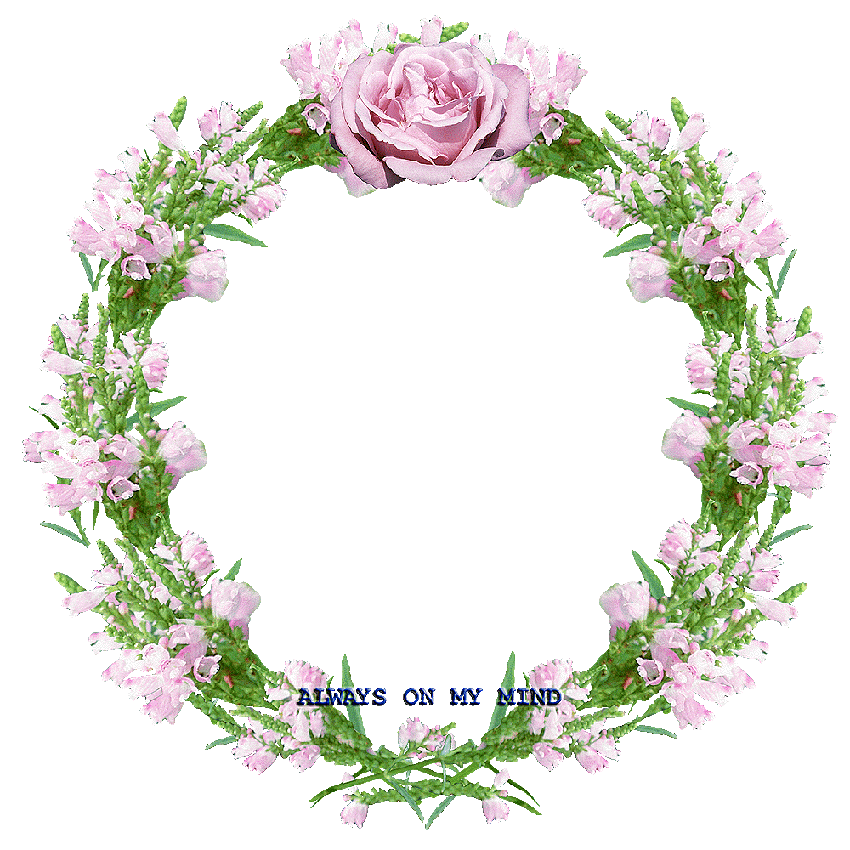 XIN CHÂN THÀNH CẢM ƠN 
QUÝ THẦY CÔ GIÁO VÀ CÁC EM